Recreational Use of Marijuana:2018 Ballot Proposal  Midland Area Chamber of CommerceSeptember 11, 2018
About the Michigan Chamber
Statewide business organization
6,000 members
Businesses of every size and type in all 83 counties
Advocate for Michigan's job providers in the legislative, political, and legal process
Who I Am, What I Do
Wendy Block, Vice President of Business Advocacy 
Lead lobbyist on health care and employment-related issues, legal reform
Legislative background
Today’s Agenda
How we got here
Medical Marijuana Ballot Initiative
Recreational use
Details
Impact on employers
Unintended 
    consequences
Take-aways
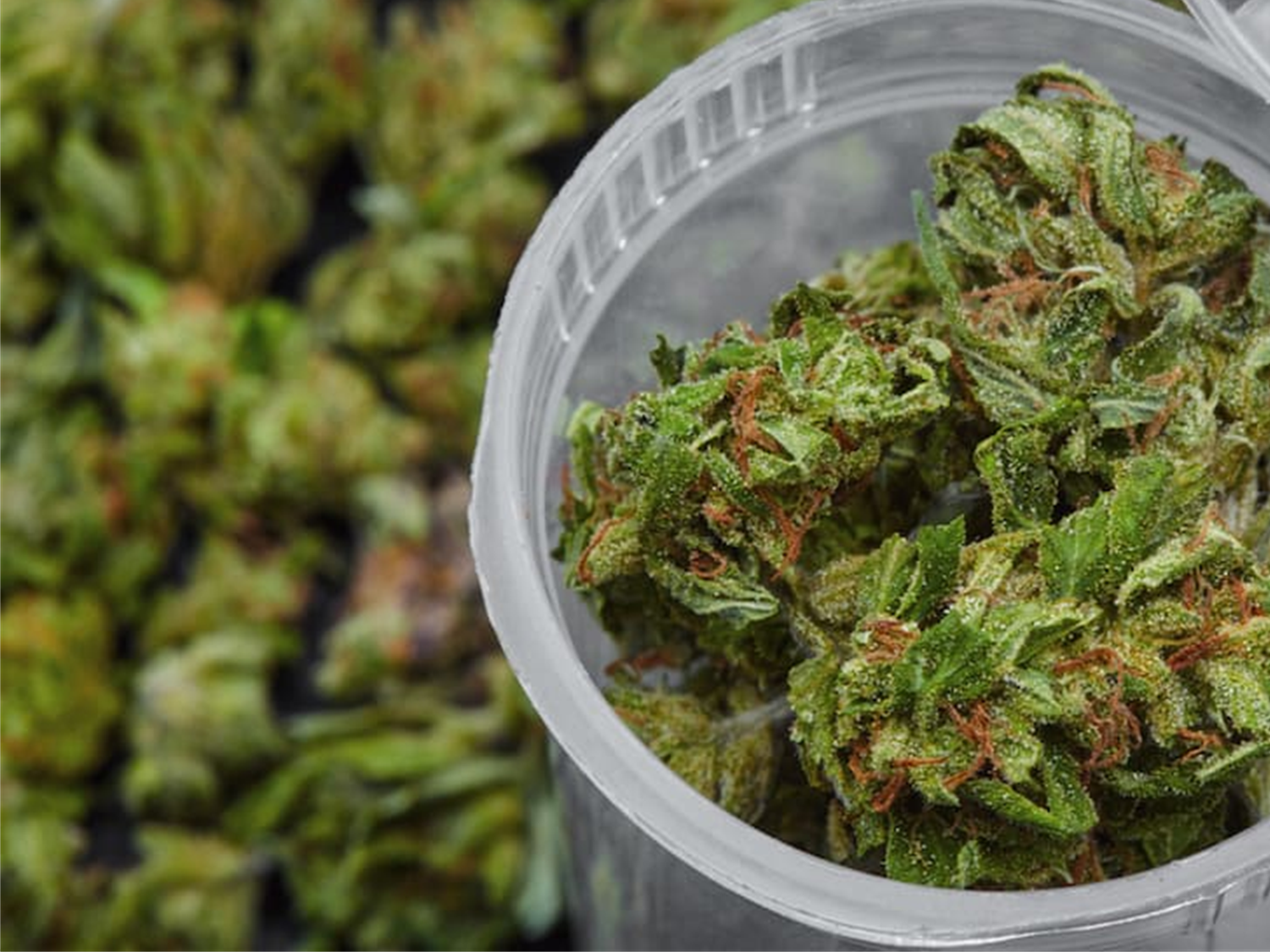 How We Got Here:  Michigan’s Medical Marijuana Act
2008 statutory initiative
“Debilitating condition,” doctor’s approval
No “arrest, prosecution, or penalty in any manner.”
Cultivate own marijuana
Patients -12 plants
Caregivers - 12 plants for 5 patients (72 if patient themselves)
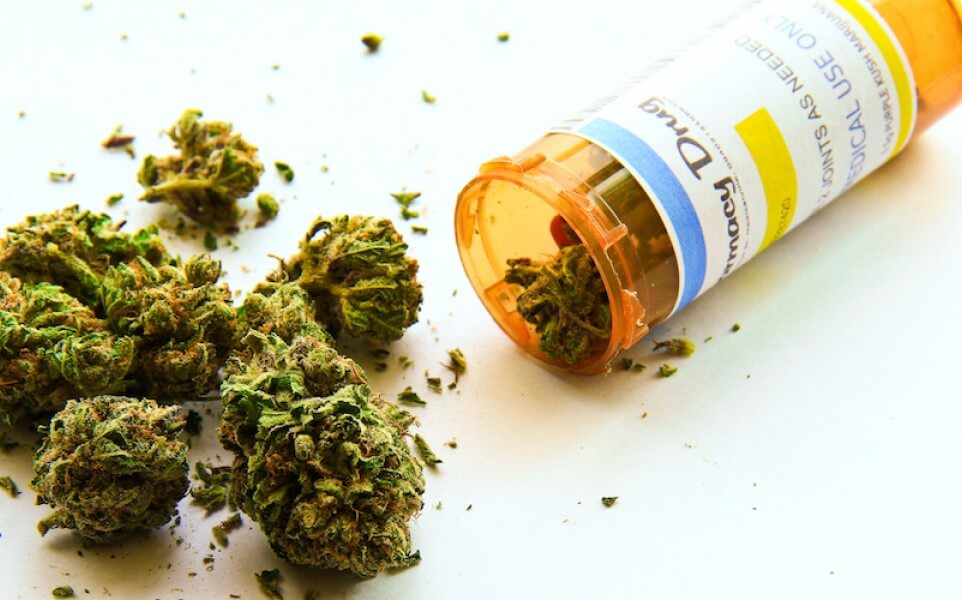 Medical Marijuana Law
12th state (1st in Midwest)
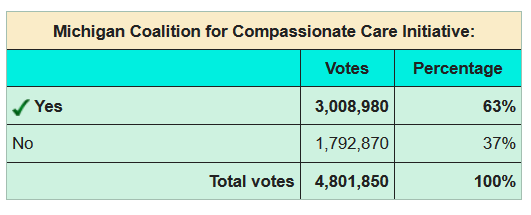 Medical Marijuana:  Litigation
Casias v. Walmart
Mandatory post-injury testing protocols
Tested positive, admitted to use
Presented MM card post-injury
Drug policy had no exceptions so terminated 

US Court of Appeals (6th Circuit) - 2-1:  
Medical Marijuana Act does not regulate private employment either expressly or implicitly
Medical Marijuana:  Litigation
Braska v. Challenge Manufacturing Co.
3 cases consolidated 
Employee was a MM patient, terminated and subsequently DQed from UI benefits
MI Court of Appeals (2014) - 3-0 (unpublished):  MMMA preempts MI UI law.  Disqualifying a claimant for UI benefits due to a positive marijuana test constitutes a “penalty” in violation of the MMMA’s immunity clause
Employers in a Dilemma on Medical Marijuana
MI Supreme Court denied UI appeal
“[W]e are not persuaded that the questions presented should be reviewed by this Court.”
Put employers in dilemma
Accommodate and jeopardize workplace safety vs. discharge and pay UI benefits (higher UI taxes)
No easy fix
Requires 3/4ths vote
Recreational Use of Marijuana
Ballot Proposal Process
For Initiated Law
180 day window to gather 252,523 signatures of registered voters
For 2018 ballot, due May 30
Legislature has 40 days to:  
Adopt as written (no signature by Governor required to become law)
Reject by vote or Do Nothing (same result as rejection)
Put Competing Proposal on Ballot   
Laws enacted as an initiated law do not require signature of Governor
Super majority of 3/4 vote for Legislature to amend an initiated law 
Coalition to Regulate Marijuana Like Alcohol
Turned in over 360,000 signatures
Legislative window has closed
Recreational Use of Marijuana
Proposal 1 of 2018
Allows individuals 21+ to possess, use, grow
Taxes it
10% excise at retail, 6% sales 
Excise tax revenue split:  1/3 each to K-12, roads, communities that allow
Restrict purchases to 2.5 oz. but can keep 10 oz. in homes & cultivate up to 12 plants  (personal use)
1 oz = 84 joints
Requires the state to regulate & license growers, transporters, testers & dispensaries
Details Important to Employers
NOT a get out of jail free card with employers
Protections for employers do exist

“This act does not require an employer to permit or accommodate conduct otherwise allowed by this act in any workplace or on the employer's property.”

“This act does not prohibit an employer from disciplining an employee for violation of a workplace drug policy or for working while under the influence of marihuana.”
Details Important to Employers
“This act does not prevent an employer from refusing to hire, discharging, disciplining, or otherwise taking an adverse employment action against a person with respect to hire, tenure, terms, conditions, or privileges of employment because of that person's violation of a workplace drug policy or because that person was working while under the influence of marihuana.”
Details Important to Employers
“All other laws inconsistent with this act do not apply to conduct that is permitted by this act.”

“Notwithstanding any other law or provision of this act, and except as otherwise provided in section 4 of this act, the following acts by a person 21 years of age or older are not unlawful, are not an offense, are not grounds for seizing or forfeiting property, are not grounds for arrest, prosecution, or penalty in any manner, are not grounds for search or inspection, and are not grounds to deny any other right or privilege”
Recreational Use
Why should employers care? Largely a “social” issue…BUT:
Limited/ambiguous statutory protections for employers
Practical Issues
Open-ended liability. 
OSHA:  Employers have a responsibility to protect all employees 
Place of employment that "is free from recognizable hazards that are causing or likely to cause death or serious harm to employees” 
Failure means liability and lawsuits
Law does not remove an employer from payment of workers’ compensation 
Marijuana is still illegal under federal law
Practical Issues
Higher number of failed drug tests
Many employers rely on drug-free workplace policies and pre-employment drug screening 
Could it result in increased failed drug tests? 
National failure rate = 2.6% (marijuana) and 4.2% (all drugs)
CO up 20%, WA up 23% after legalization
Practical Issues
Testing
Saliva, urine, hair tests only show if THC in system 
Some go back as long as 90 days
Blood tests show impairment levels more precisely 
More expensive 
Take longer to analyze (not on-demand)
Aren’t commonly used in the workplace
Significant HR dilemmas for employers
Practical Issues
Reputational issues for the state
Uncertainty for businesses 
If an early adopter it will harm the reputation of the state as a destination for business growth 
No way to make the language “bulletproof” 
Language could be improved 
Doesn’t regulate private employment or employment-related programs and liabilities 
BUT…no way to make the protect employers and workplace safety in all scenarios
Legalization
Lots of decisions will need to be made by employers if adopted:
Apply zero-tolerance drug policies in recruiting, hiring and retaining employees? 
Enforce a zero-tolerance policies on or off the job? 
Terminate an employee who tests positive for marijuana, even if can’t prove “impaired”? 
If do, should employer be resigned to pay UI benefits?
Remember:  Courts will be final arbiter
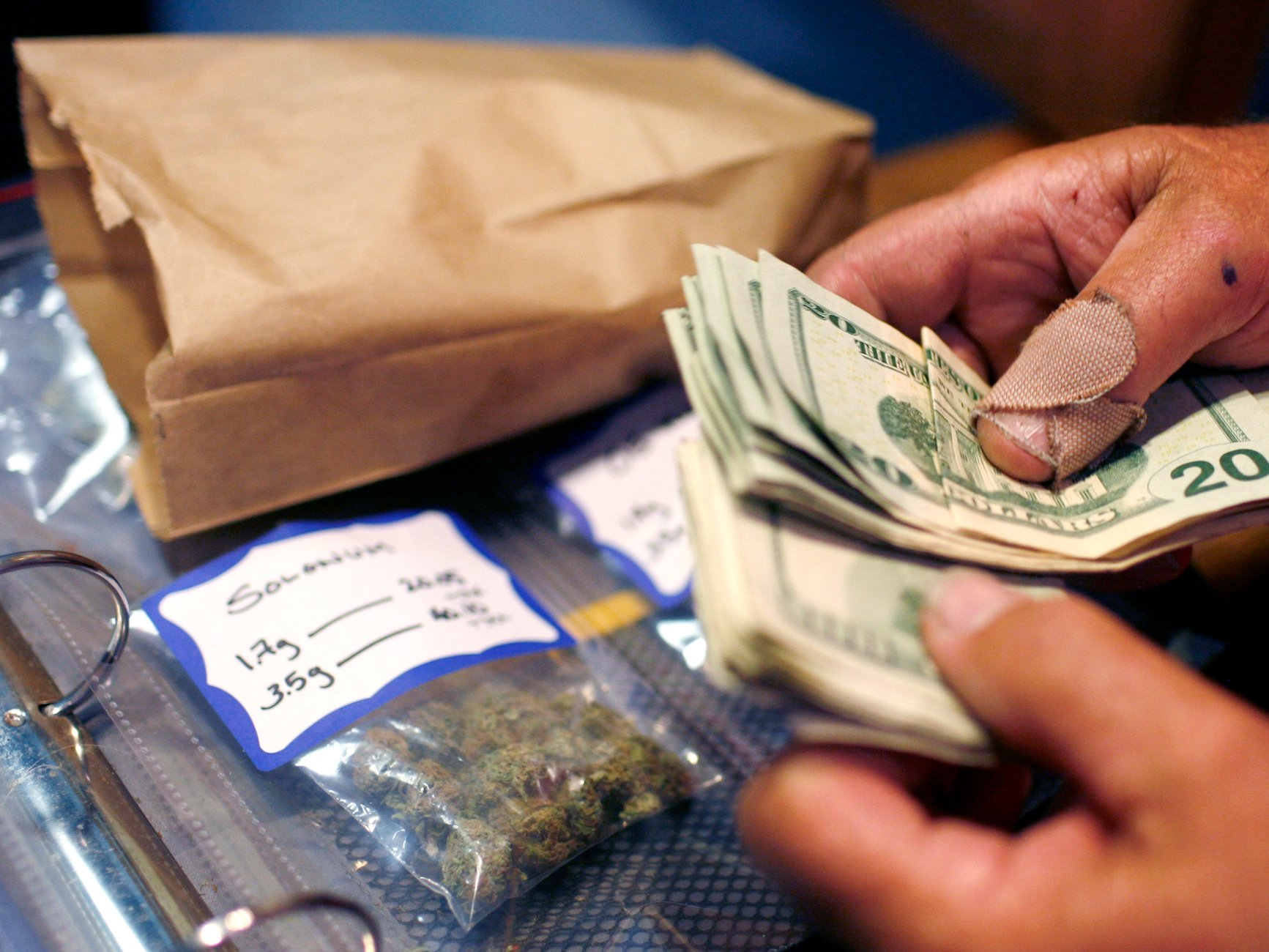 The Campaign
Large national movement
$8-10m pledged to pass 
Spent $1.7m already
9 states have legalized – Alaska, California, Colorado, Maine, Massachusetts, Nevada, Oregon, Vermont, Washington
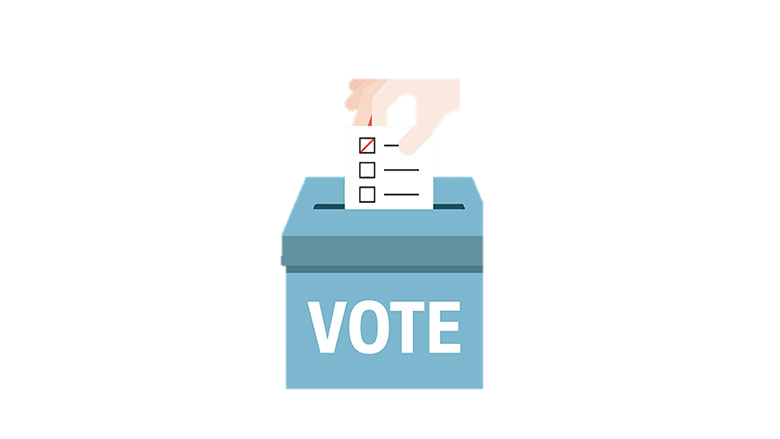 Recreational Use:“When” Not “If”?
Voters have approved in all states, except AZ & OH
Statewide polling:
41% (Sept. 2018) <-anomaly?
56% (Sept. 2018)
61% (Feb. 2018)
57% (Jan. 2018)
58% (May 2017)
57% (Jan. 2017)

Public believes less harmful than tobacco, alcohol and sugar (NBC News, March 2014)
Closing Thoughts
Expect Headaches!

Employees will test the limits so know your rights
Legalization isn’t a “get out of jail free card” with employers

Make sure your HR policies reflect your rights and how you expect to enforce

Re-examine pre-employment and other drug testing protocols
Still realistic?
Questions?
Wendy Block
Vice President of Business Advocacy
Michigan Chamber of Commerce
517/371-7678 (o)
wblock@michamber.com